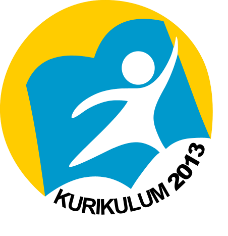 REALITAS KETIDAKADILAN DI INDONESIA
Sebagai konsep yang berlawanan, tak ayal ketidakadilan merupakan suatu kondisi dimana prinsip-prinsip keadilan tidak dilaksanakan sebagaimana mestinya.
Masih banyak warga masyarakat belum memperoleh hak untuk sejahtera
28,07 juta penduduk hidup di bawah garis kemiskinan (BPS, Maret 2013); 14.859.197 penduduk yang termasuk angkatan kerja berstatus pengangguran (Data Nasional Penduduk Usia Kerja, Kementerian Tenaga Kerja dan Transmigrasi, 2013); 3,1 juta anak termasuk kategori terlantar dan 7,2 juta anak dikategorikan hampir terlantar; jumlah rumah tangga yang tinggal di rumah tidak layak huni mencapai 5,52 juta dan 8,97 juta tinggal di rumah hampir tidak layak huni (Profil Penyandang Masalah Kesejahteraan Sosial, Kementerian Sosial, 2011); persentase penduduk usia 7-17 tahun yang pernah sekolah dengan status putus sekolah di Indonesia sebesar 2,91 persen, artinya dari setiap 1000 orang penduduk usia 7-17 tahun terdapat 29 anak yang putus sekolah (Profil Anak Indonesia, Kementerian Pemberdayaan Perempuan dan Perlindungan Anak, 2012); 113.878 perempuan menjadi korban kekerasan dalam rumah tangga (Catatan Tahunan 2011, Komisi Nasional Anti Kekerasan terhadap Perempuan), dan masih banyak lagi data lainnya yang menunjukkan kondisi ketidakadilan. Pembenahan kebijakan memang terus dilakukan, namun fakta-fakta ketidakadilan tak boleh dipungkiri.
Sebagian buruh harus bekerja dalam kondisi tidak layak dan menerima upah tak sesuai ketentuan
Dalam UU No. 13 Tahun 2003 tentang Ketenagakerjaan, sejatinya telah dimuat ketentuan mengenai jam kerja (maksimal 8 jam sehari,  40 jam seminggu, untuk 5 hari kerja dalam satu minggu), waktu istirahat dan cuti, standar keselamatan dan kesehatan kerja, serta penghasilan yang memenuhi penghidupan layak bagi kemanusiaan (ditetapkan dalam bentuk upah minimum oleh pemerintah daerah). Namun, dengan berbagai alasan, banyak perusahaan yang belum memenuhi ketentuan tersebut sehingga mengakibatkan kesengsaraan bagi buruh.
Dalam berbagai kasus, kesamaan perlakuan hukum masih belum mewujud menjadi kenyataan
Sebagai contoh, nenek bernama Minah (55) di Dusun Sidoarjo, Desa Darmakradenan, Kecamatan Ajibarang, Banyumas, Jawa Tengah, yang kedapatan memetik 3 buah kakao di perkebunan milik sebuah perusahaan swasta, lantas didakwa sebagai pencuri dan divonis 1 bulan 15 hari penjara (masa percobaan 3 bulan) oleh Pengadilan Negeri (PN) Purwokerto.
Dalam berbagai kasus, pelaku kejahatan dapat menghindari hukuman
Berbagai kasus di negeri ini menunjukkan betapa mudahnya oknum pejabat, anak atau keluarga pejabat, hingga anak atau keluarga kalangan berpunya, menghindari jerat hukum. Dengan segenap daya upaya, mereka dapat berkelit dari penegakan hukum dan melenggang bebas tanpa harus menanggung konsekuensi tindakannya yang merugikan orang lain.
Adanya kesewenang-wenangan oknum pejabat
Beberapa wujud kesewenang-wenangan oknum pejabat, antara lain, tampak dari maraknya terjadi penyalahgunaan wewenang untuk memperkaya diri dan orang-orang terdekatnya, perumusan kebijakan yang tidak memperhatikan kepentingan masyarakat luas, tindakan melawan hukum (contohnya merampas hak warga, memerintahkan penutupan bandara), dan lainnya.
Pertanyaan Uji Pengetahuan
Jelaskan bahwa masih banyak warga masyarakat yang belum memperoleh hak untuk sejahtera !
Jelaskan bahwa sebagian buruh harus bekerja dalam kondisi tidak layak dan menerima upah tak sesuai ketentuan !
Salam Sosiologi !